Повестка дня
1. Закон ДНР «Об образовании». Основные статьи и направления 
			Федоренко А.Н., директор школы
2. Об основных направлениях работы методической службы ОШ №2 в 2014-2015 учебном году 			Слоквина Е.А., зам.директора по УВР, 			Разумова А.В., учитель истории
3. Пострессовый синдром и его последствия 				Бывалина Т.С., социальный педагог 			Василишена В.Н., учитель основ здоровья
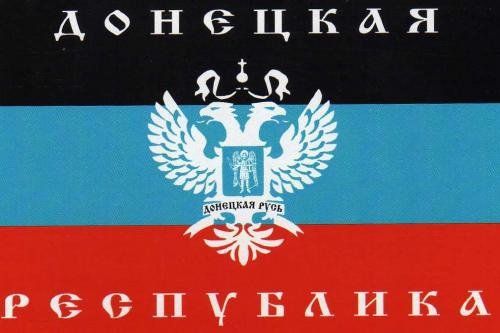 Закон Донецкой Народной Республики  «Об образовании»
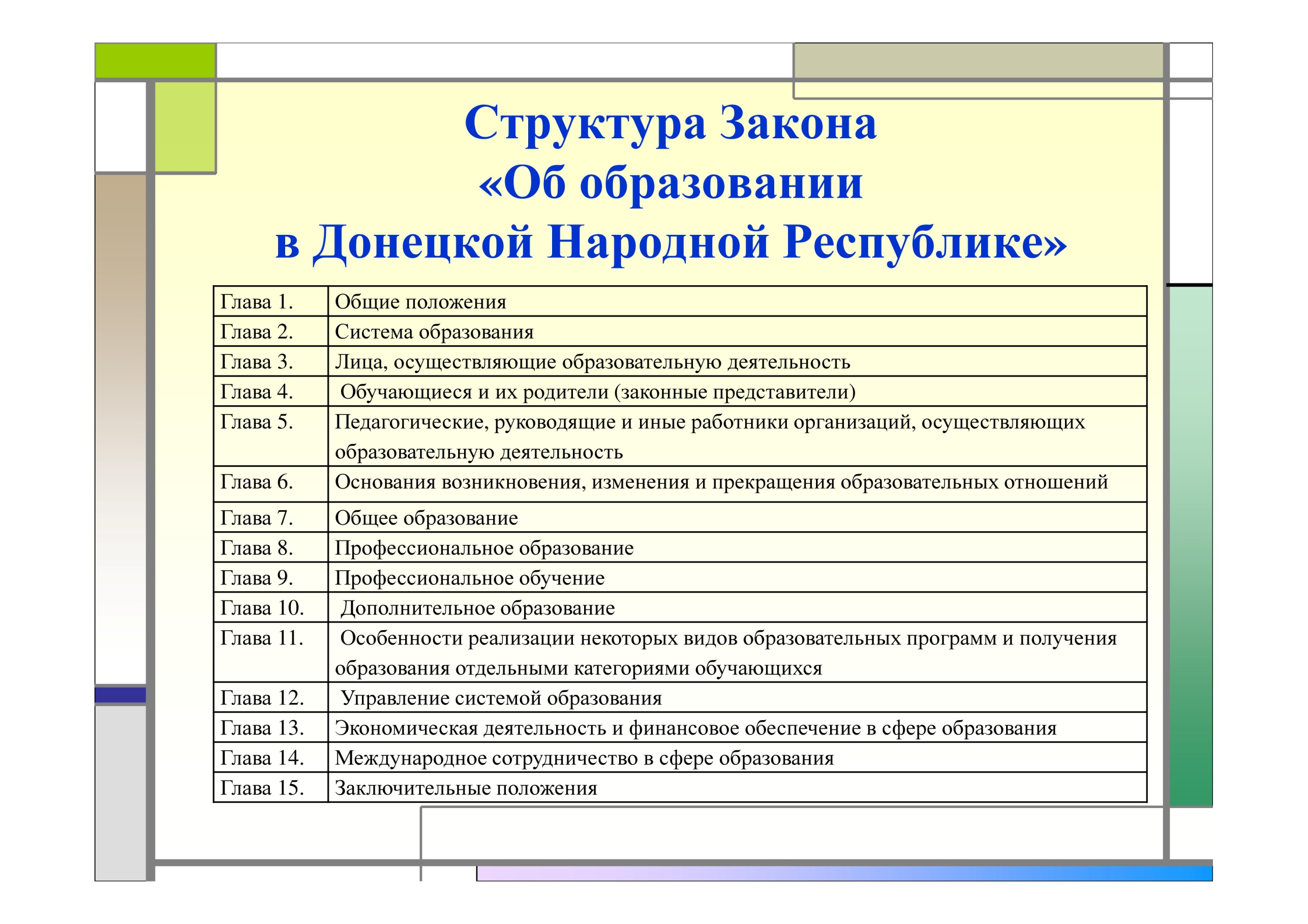 СТАТЬЯ	2.	ОСНОВНЫЕ  ПОНЯТИЯ,           ИСПОЛЬЗУЕМЫЕ  В НАСТОЯЩЕМ ЗАКОНЕ
А именно: образование, воспитание, обучение, уровень образования, государственный образовательный стандарт, качество образования, обучающийся - физическое лицо, осваивающее образовательную программу
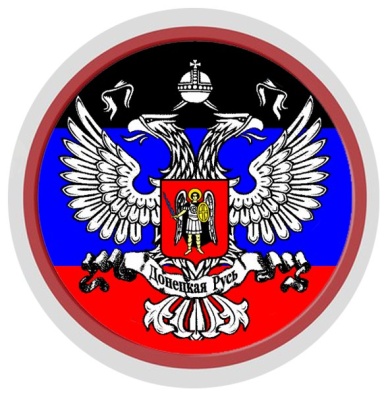 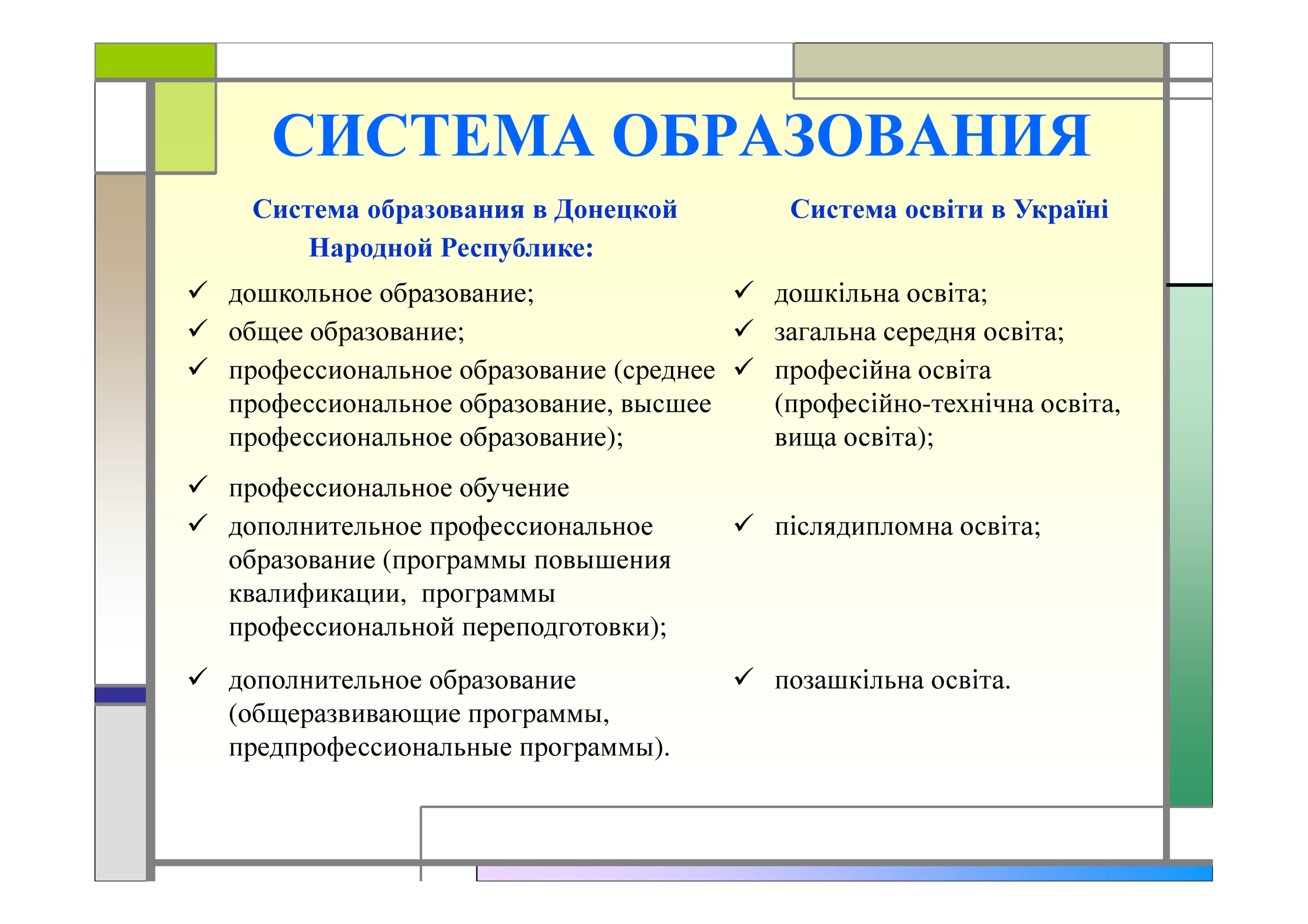 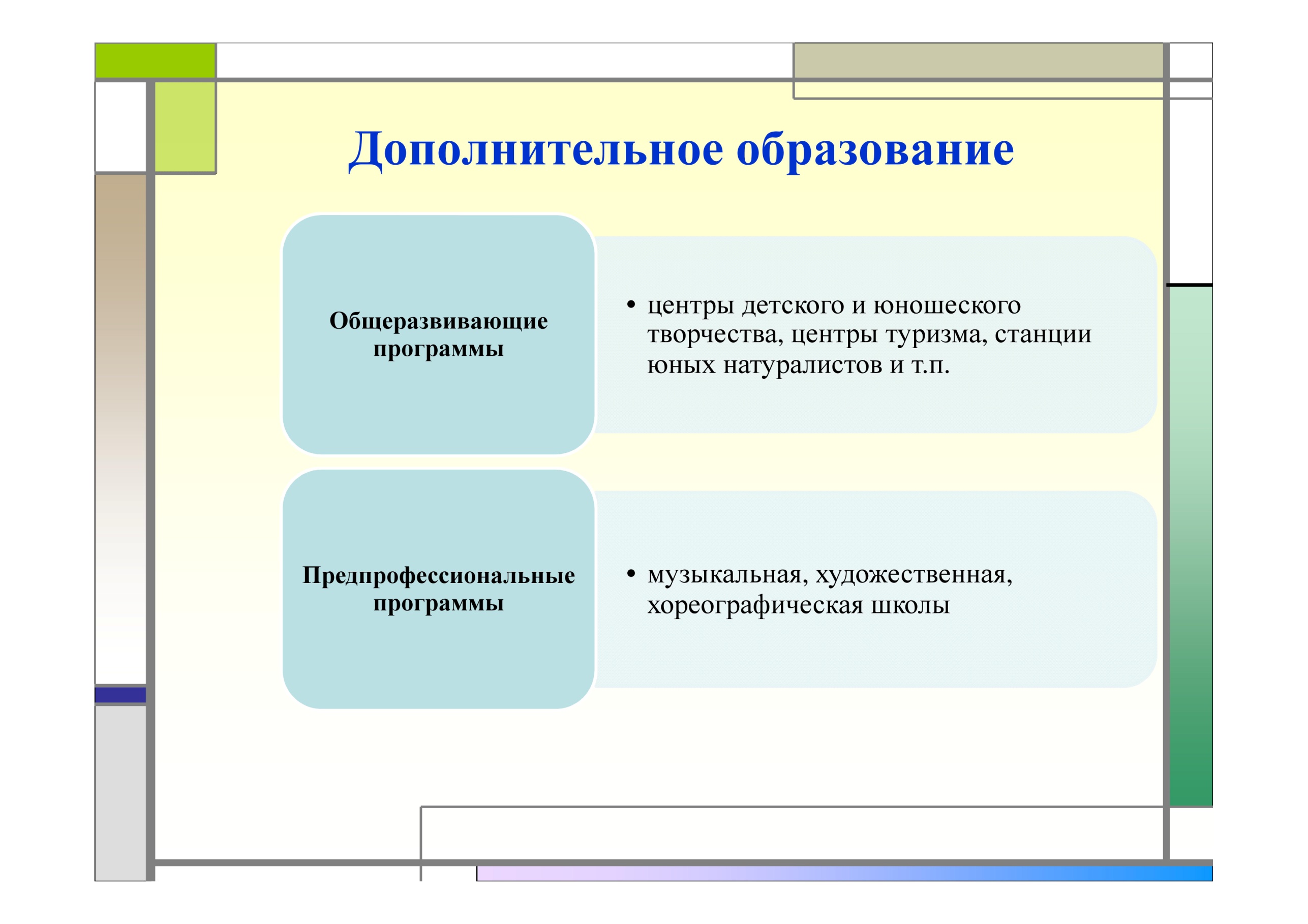 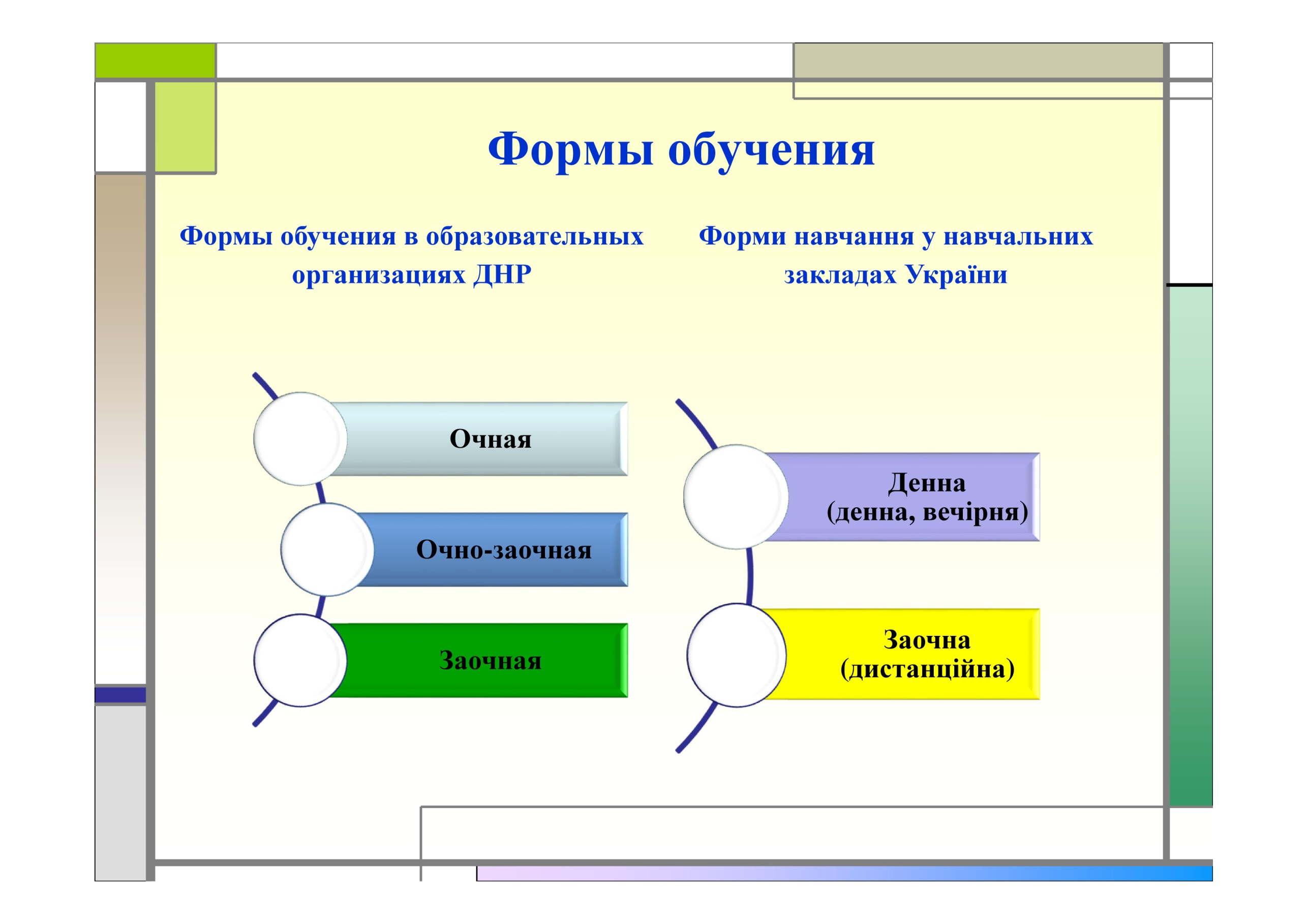 СТАТЬЯ 8.     СТРУКТУРА СИСТЕМЫ ОБРАЗОВАНИЯ
Пункт 4. В Донецкой Народной Республике устанавливаются следующие уровни 
 общего образования: 
 дошкольное образование; 
 начальное общее образование; 
 основное общее образование; 
 среднее общее образование
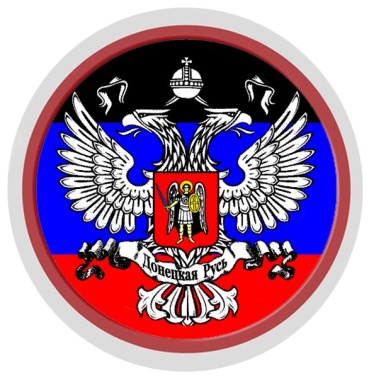 СТАТЬЯ 12. ЯЗЫК ОБРАЗОВАНИЯ
В Донецкой Народной Республике гарантируется получение образования на русском языке, а также выбор языка обучения и воспитания в пределах возможностей, предоставляемых системой образования и осуществление на нём образовательной деятельности.
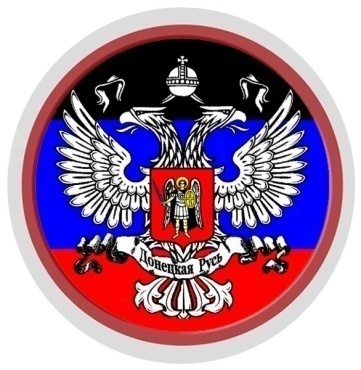 СТАТЬЯ 15. ФОРМЫ ПОЛУЧЕНИЯ ОБРАЗОВАНИЯ И ФОРМЫ ОБУЧЕНИЯ
Пункт 3. Обучение в форме семейного образования и самообразования осуществляется 

правом последующего прохождения в соответствии с частью 3 статьи 35 настоящего закона «Об образовании» промежуточной и итоговой государственной аттестации в организациях, осуществляющих образовательную деятельность.
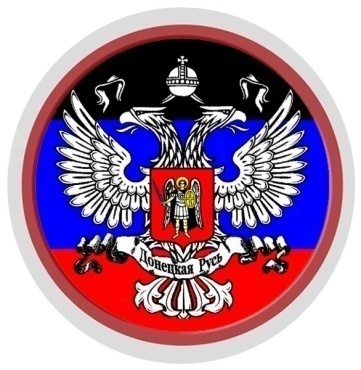 СТАТЬЯ 21.     ТИПЫ ОБРАЗОВАТЕЛЬНЫХ ОРГАНИЗАЦИЙ
общеобразовательная организация - образовательная организация, осуществляющая в качестве основной цели ее деятельности образовательную деятельность по образовательным программам начального общего, основного общего и (или) среднего общего образования; 

профессиональная образовательная организация - образовательная организация, осуществляющая в качестве основной цели ее деятельности образовательную деятельность по образовательным программам среднего профессионального образования;
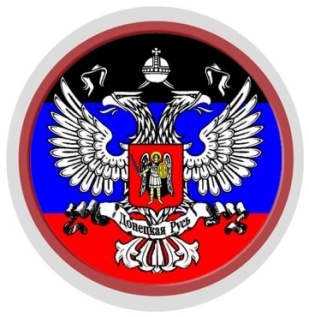 СТАТЬЯ 24. СТРУКТУРА ОБРАЗОВАТЕЛЬНОЙ ОРГАНИЗАЦИИ
Образовательные организации самостоятельны в формировании своей структуры. 
 1. Образовательная организация может иметь в своей структуре различные структурные подразделения, обеспечивающие осуществление образовательной деятельности с учетом уровня, вида и направленности реализуемых образовательных 
2. Программ, формы обучения и режима пребывания обучающихся (филиалы, отделения, факультеты, институты, центры, кафедры, подготовительные отделения и курсы, научно-исследовательские, методические и учебно-методические подразделения, лаборатории, конструкторские бюро, учебные и учебно-производственные мастерские, учебно-опытные хозяйства, учебные полигоны, учебные базы практики, студенческие спортивные клубы, школьные спортивные клубы, общежития, интернаты, психологические и социально-педагогические службы, обеспечивающие социальную адаптацию и реабилитацию нуждающихся в ней обучающихся, и иные предусмотренные        локальными нормативными актами образовательной                 организации структурные подразделения).
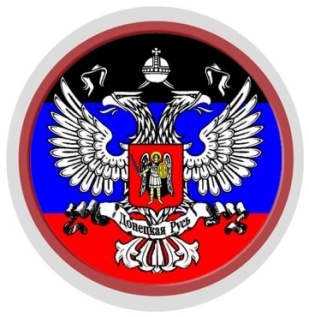 СТАТЬЯ 26. ИНФОРМАЦИОННАЯ ОТКРЫТОСТЬ ОБРАЗОВАТЕЛЬНОЙ ОРГАНИЗАЦИИ
Образовательные организации формируют открытые и общедоступные информационные ресурсы, содержащие информацию об их деятельности, и обеспечивают доступ к таким ресурсам посредством размещения их в информационно-телекоммуникационных сетях, в том числе на официальном сайте образовательной организации в сети «Интернет».
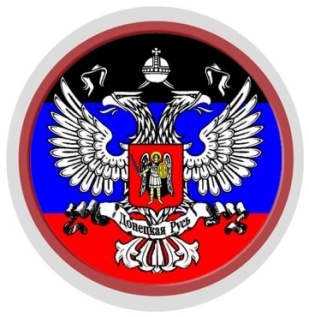 СТАТЬЯ 30. ОБУЧАЮЩИЕСЯ
К обучающимся в зависимости от уровня осваиваемой образовательной программы, формы обучения, режима пребывания в образовательной организации относятся:

учащиеся - лица, осваивающие образовательные программы начального общего, основного общего или среднего общего образования, дополнительные общеобразовательные программы,
экстерны - лица, зачисленные в организацию, осуществляющую образовательную деятельность по имеющим государственную аккредитацию образовательным программам, для прохождения промежуточной и государственной           итоговой аттестации.
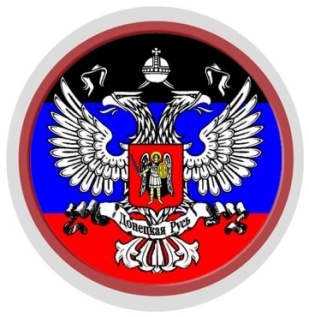 СТАТЬЯ 57. ДОКУМЕНТЫ ОБ ОБРАЗОВАНИИ И (ИЛИ) О КВАЛИФИКАЦИИ. ДОКУМЕНТЫ ОБ ОБУЧЕНИИ
Пункт 2. Документ об образовании, выдаваемый лицам, успешно прошедшим государственную итоговую аттестацию, подтверждает получение общего образования следующего уровня: 

основное общее образование (подтверждается аттестатом об основном общем образовании); 
среднее общее образование (подтверждается аттестатом о     среднем общем образовании).
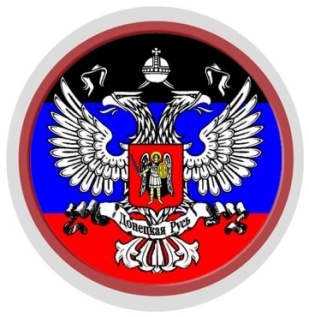 СТАТЬЯ 60. ОБЩЕЕ ОБРАЗОВАНИЕ
Пункт 1. Образовательные программы дошкольного, начального общего, основного общего и среднего общего образования являются преемственными.
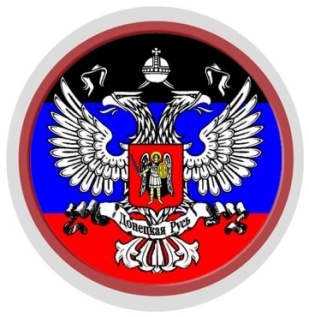 СТАТЬЯ 64. ОРГАНИЗАЦИЯ ПРИЕМА НА ОБУЧЕНИЕ ПО ОСНОВНЫМ ОБЩЕОБРАЗОВАТЕЛЬНЫМ ПРОГРАММАМ
Пункт 1. Получение дошкольного образования в образовательных организациях может начинаться по достижении детьми возраста двух месяцев. Получение начального общего образования в образовательных организациях начинается по достижении детьми возраста шести лет и шести месяцев при отсутствии противопоказаний по состоянию здоровья, но не позже достижения ими возраста восьми лет. По заявлению родителей (законных представителей) детей учредитель образовательной организации вправе разрешить прием детей в образовательную организацию на обучение по образовательным программам начального общего образования в более              раннем или более позднем возрасте.
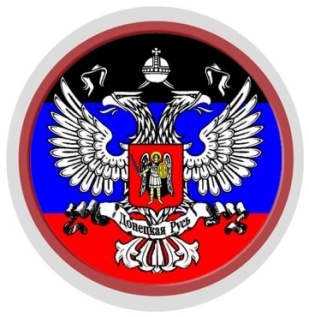 Повестка дня
1. Закон ДНР «Об образовании». Основные статьи и направления 
			Федоренко А.Н., директор школы
2. Об основных направлениях работы методической службы ОШ №2 в 2014-2015 учебном году 			Слоквина Е.А., зам.директора по УВР, 			Разумова А.В., учитель истории
3. Пострессовый синдром и его последствия 				Бывалина Т.С., социальный педагог 			Василишена В.Н., учитель основ здоровья